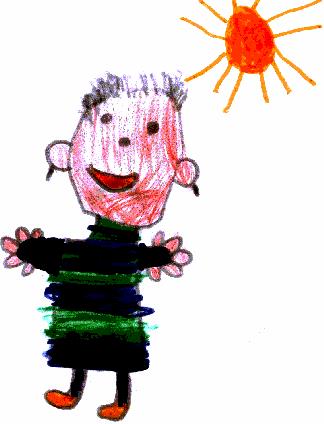 Futár TagÓvoda
Bp. Főv. XIII.ker Önkormányzat Egyesített Óvoda
Futár Tagóvodája
1131 Bp. Futár u. 23-25.
4.dia
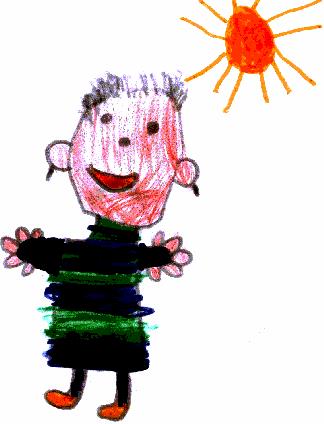 Tartalomjegyzék
SajátosságainkMitől vagyunk Futár Óvoda?
GaranciáinkMit tudunk kínálni?
BemutatkozásKik vagyunk?
7.dia
3.dia
5-6.dia
8.dia
Nevelési programunk
CélunkMiért vagyunk?
02
04
03
01
02
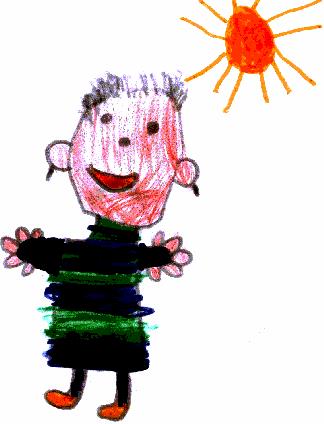 Bemutatkozás
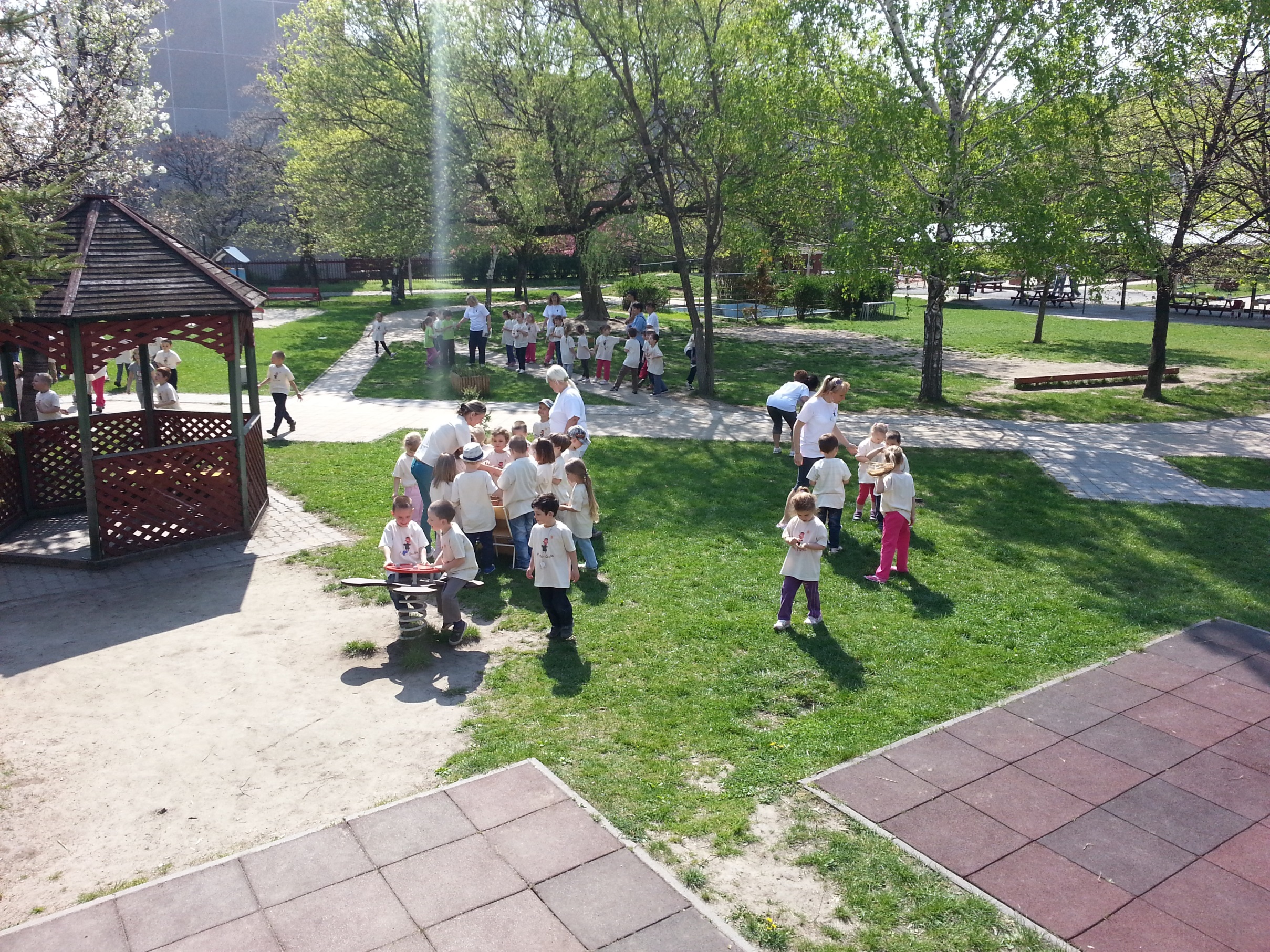 Minőségbiztosított intézmény, Szerethető munkahely, Biztonságos Óvoda, Budapestért Díj
Óvodánk a Béke-Tatai úti lakótelepen található, Bp. XIII. kerület szívében
1988 óta működő 8 csoportos intézmény
Épületegységet alkot a mellette lévő bölcsödével és általános iskolával
„A végtelen világok tengerpartján gyerekek játszanak”
03
R. Tagore
Célunk
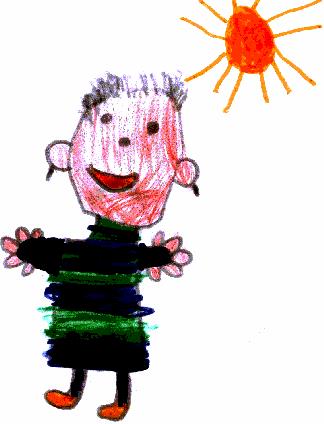 A hozzánk járó gyerekekben az egészséges Én-kép kialakítása, mely a gyermeket elfogadó, fejlődésében támogató és segítő nevelői magatartás eredménye



Nevelőmunkánkkal a gyermekek személyiségének fejlesztését, az életre való felkészítést valósítjuk meg
01
02
05
04
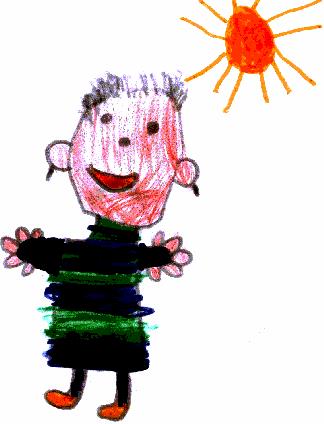 Sajátosságaink I.
05
[Speaker Notes: Kiemelt feladataink:
Kommunikáció 
Kooperáció

Óvoda-család kapcsolattartási formái
Szülők-hete
Apa-nap, Anya-nap, Nagyszülők-napja
Futár utcai Óvodáért Alapítvány
Játszónap]
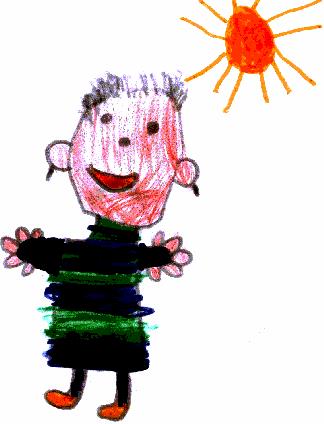 Sajátosságaink II.
06
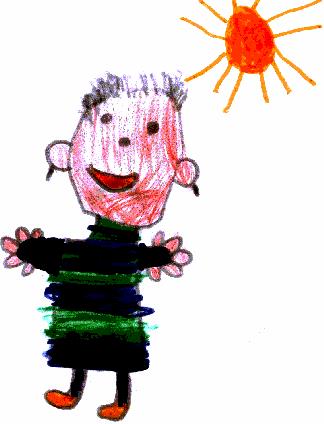 Nevelési programunk


07
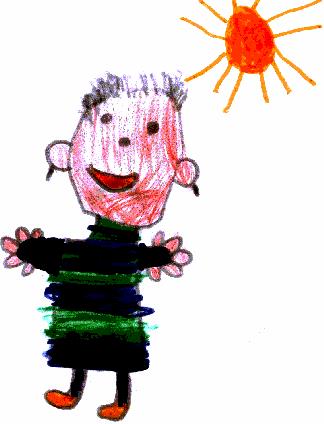 Garanciánk
Magas szakmai múlttal rendelkező és jól működő intézményrendszer
08
1-es, Hóvirág     csoport
  Óvodapedagógusok
Jóvér Ildikó és Sotus Erika
Induló csoportok:
[Speaker Notes: Induló csoportok:  1-es, HÓVIRÁG csoport]
3-as, Búzavirág csoport
     Óvodapedagógusok:
Barton Melinda és 
          Palkóné Szőcs judit
[Speaker Notes: 3-as, Búzavirág csoport]
8-as , Csillagvirág csoport

Óvodapedagógusok:
Gremen Petra és Rezsdovicsné Pál Nóra
[Speaker Notes: 8-as , Csillagvirág csoport]
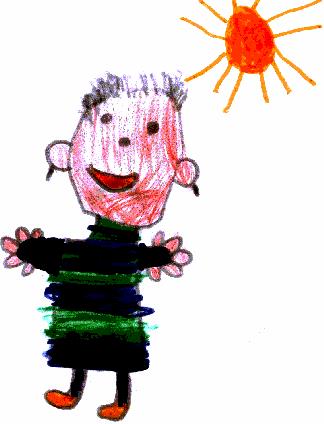 „A gyermek olyan, mint egy pillangó a szélben. Néhány magasabbra tud repülni, mint mások, de mindegyik a legjobb tudása szerint repül.
Miért is hasonlítanád össze őket?
Mindegyik más,
Mindegyik különleges,
Mindegyik gyönyörű!”
09
Fontos információk:
http://ovoda.bp13.hu/informaciok/beiratkozas/
http://ovoda.bp13.hu/informaciok/beszoktatas/befogadas/
Tagóvodai honlapok
[Speaker Notes: Fontos információk:]
Freudné Bánlaki Ildikó
Várunk a Futár Tagóvodában!
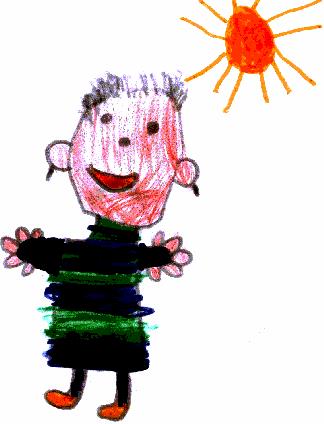